ВИВЧАЄМО ДОРОЖНІ ЗНАКИПОПЕРЕДЖУВАЛЬНІ ЗНАКИ
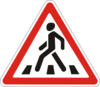 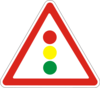 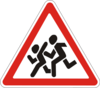 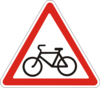 Заняття 2  
19.03.2021
Підготував: Ремизовський    Василь Васильович
.
СВІТЛОФОРНЕ РЕГУЛЮВАННЯ
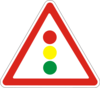 Знак 1.24 "Світлофорне регулювання" встановлюється перед перехрестям, пішохідним переходом або ділянкою дороги, рух на якій регулюється світлофором.
Знак установлюється поза населеними пунктами на відстані 150–300 м, у населених пунктах — на відстані 50–100 м до початку небезпечної ділянки. У разі потреби знак встановлюється і на іншій відстані, яка зазначається на табличці 7.1.1
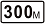 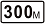 .
ДІТИ
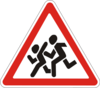 Знак 1.33 "Діти" встановлюється перед ділянкою дороги, на якій можлива поява дітей з території дитячого закладу (дошкільний заклад, школа, оздоровчий табір тощо), що прилягає безпосередньо до дороги.
Знак установлюється поза населеними пунктами на відстані 150–300 м, у населених пунктах — на відстані 50–100 м до початку небезпечної ділянки. У разі потреби знак встановлюється і на іншій відстані, яка зазначається на табличці 7.1.1
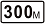 .
ПІШОХІДНИЙ ПЕРЕХІД
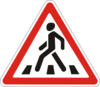 Знак "Пішохідний перехід" інформує про наближення до нерегульованого 
пішохідного переходу, позначеного відповідними дорожніми знаками 
або дорожньою розміткою.
Знак установлюється поза населеними пунктами на відстані 150–300 м, 
у населених пунктах — на відстані 50–100 м до початку небезпечної ділянки. 
У разі потреби знак встановлюється і на іншій відстані, 
яка зазначається на табличці 7.1.1   .
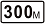 .
ВИЇЗД ВЕЛОСИПЕДИСТІВ
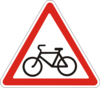 Знак 1.34 "Виїзд велосипедистів" встановлюється перед ділянкою дороги, 
на якій можлива поява велосипедистів, або місце перехрещення 
з велосипедною доріжкою поза перехрестям.
Знак установлюється поза населеними пунктами на відстані 150–300 м, 
у населених пунктах — на відстані 50–100 м до початку небезпечної ділянки. У разі потреби знак встановлюється і на іншій відстані, яка зазначається 
на табличці 7.1.1   .
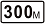 .
ТУНЕЛЬ
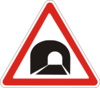 Знак "Тунель" встановлюється при наближенні до споруди, 
що не має штучного освітлення, оглядовість в’їзного порталу якої обмежена 
або на під’їзді до неї звужена проїзна частина.
Знак встановлюється поза населеними пунктами на відстані 150–300 м, 
у населених пунктах — на відстані 50–100 м до початку небезпечної ділянки. 
У разі потреби знак встановлюється і на іншій відстані, 
яка зазначається на табличці 7.1.1   .
.
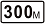 .
АВАРІЙНО-НЕБЕЗПЕЧНА ДІЛЯНКА
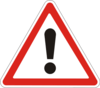 Знак "Інша небезпека (аварійно-небезпечна ділянка)" встановлюється перед
 небезпечною ділянкою дороги у місцях, де ширина проїзної частини, радіуси заокруглень 
тощо не відповідають вимогам будівельних норм, а також попереджає 
про наближення до місця або ділянки концентрації дорожньо-транспортних пригод.
У разі встановлення знака 1.39 у місцях або на ділянках концентрації 
дорожньо-транспортних пригод залежно від виду небезпеки разом
 із знаком обов’язково встановлюються таблички 7.21.1       ,    7.21.2        , 
7.21.3        , 7.21.4      .
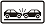 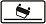 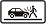 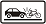 .
ДОРОЖНІ РОБОТИ
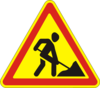 Знак  "Дорожні роботи" встановлюється перед ділянкою дороги, 
на якій проводяться дорожні роботи.
Знак установлюється поза населеними пунктами на відстані 150–300 м, 
у населених пунктах — на відстані 50–100 м до початку такої ділянки.
 За потреби, знак встановлюється і на іншій відстані, 
яка зазначається на табличці 7.1.1   .
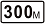 ДИКІ ТВАРИНИ
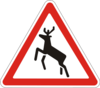 Знак "Дикі тварини" встановлюється перед ділянкою дороги, на якій можлива поява диких тварин.
Знак установлюється поза населеними пунктами на відстані 150–300 м, 
у населених пунктах — на відстані 50–100 м до початку небезпечної ділянки. 
У разі потреби знак встановлюється і на іншій відстані, яка зазначається на табличці 7.1.1   .
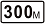 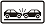 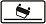 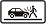 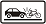 МІСЦЕ (ДІЛЯНКА) КОНЦЕНТРАЦІЇ ДОРОЖНЬО-ТРАНСПОРТНИХ ПРИГОД
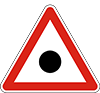 Знак 1.41 «Місце (ділянка) концентрації дорожньо-транспортних пригод» встановлюється перед місцем або ділянкою концентрації дорожньо-транспортних пригод, визначених у встановленому порядку. Для зазначення виду небезпеки разом зі знаком обов'язково встановлюють таблички 7.21.1      , 7.21.2        , 7.21.3       , ,7.21.4       . .
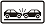 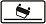 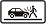 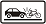